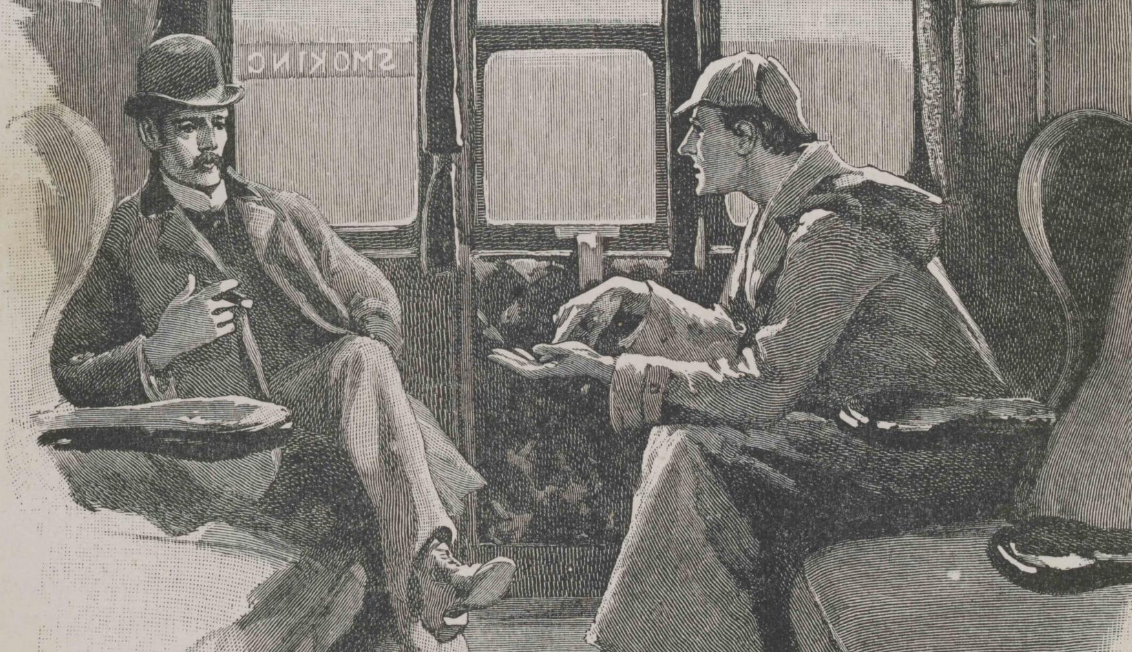 Pop publika:
fanouškové








PhDr. Irena Reifová, Ph.D.
irena.reifova@fsv.cuni.cz
LS 2023/2024
The Strand, 1892
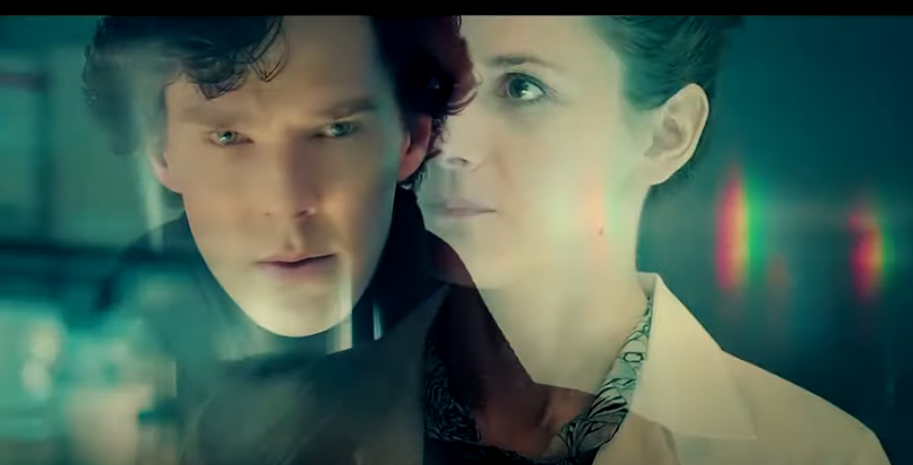 CHARAKTERISTIKA FANOUŠKOVSTVÍ


angl. fandom

příznivci kulturního obsahu (části obsahu):
1) důvěrná znalost předmětu
2) emoční vztah
3) pocit sounáležitosti s ostatními
4) specifické činnosti
VÝVOJ FANDOMU 

návaznost na rozvoj modernity a kulturního průmyslu
sláva: od starověku (panovníci, politici), trvalé/neměnné uznání významu
fanouškovství: vychází z dynamiky předmětu zájmu 

počátky fandomu: 
fanouškové literární postavy 
      Sherlocka Holmese (konec 19. 
      stol.)
sportovní příznivci (baseball)
ženská publika divadel a filmu 
      (fenomén Valentino)
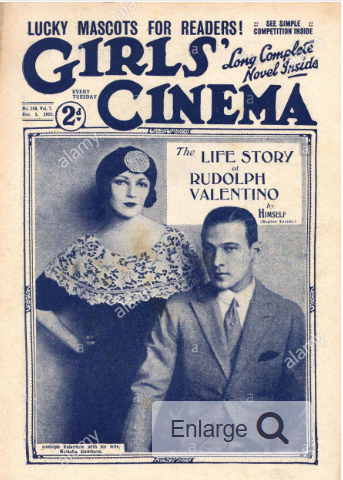 STEREOTYPIZACE FANOUŠKŮ

z výrazu „fanatic“ (lat. fanaticus – božsky inspirovaný)
v 17. stol výraz pro bigotní stoupence náboženství

idolatrie, nekritické podléhání kultu
nevyzrálost, infantilnost
zdroj nebezpečí: stalking, 
pronásledování

Joli Jensen:
proti modernitě: 
emoce místo racionality
psychologicky defektní: 
kompenzace nedostatku
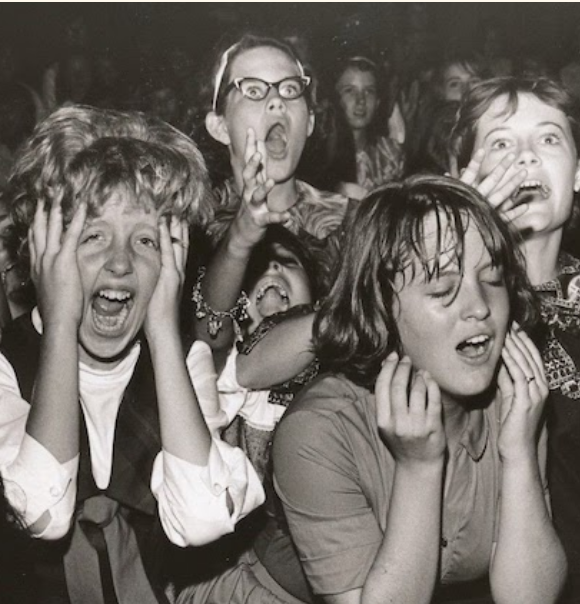 PARASOCIÁLNÍ VZTAH/interakce


vztah k postavám z médií, jako by se jednalo o skutečný, zájemný vztah se skutečnými osobami
neschopnost rozlišovat realitu a iluzi
zahrnuje interakci a identifikaci
důsledek deficitu reálných vztahů

komunikace na sociálních sítích:
zesílená komunikace hvězd (PR specialistů s fanoušky)
zajištění publika, součást marketingu
může zvyšovat iluzi osobního zájmu a vzniku parasociálního vztahu
FANDOM: NEXT GENERATION

pojetí fandomu oponující mainstreamové stereotypizující kritice 
Henry Jenkins: pionýr přístupu (poachers)
fans jsou participativní kultura, aktivní zájem
protikladem spotřební divácké kultury
koncept „pytlačení“: přivlastňování si popkulturního textu formou kreativních interpretací/rozumění
FANOUŠKOVSKÉ PRAKTIKY
cony
RPG hry
knowledge
community
filk songs
cosplay
fanzines
fansubs
fanart
fanvid
fanfiction
FAN LABOUR / GIFT ECONOMY
FANOUŠKOVSKÉ PRAKTIKY
cony (conventions): srazy fanouškovských subkultur - setkání s tvůrci, výměna memorabilií, kostýmní hry
Wordlcon - od 1939, putovní
Comic Noc San Diego - 1970s
Festival fantazie - Chotěboř, 1996
vědomostní komunity: sběr informací (trivia, minulý/budoucí děj), znalosti převažující znalosti producentů, psaní fan wikis - hledání nesrovnalostí - předvídání/zjišťování děje – spoilery
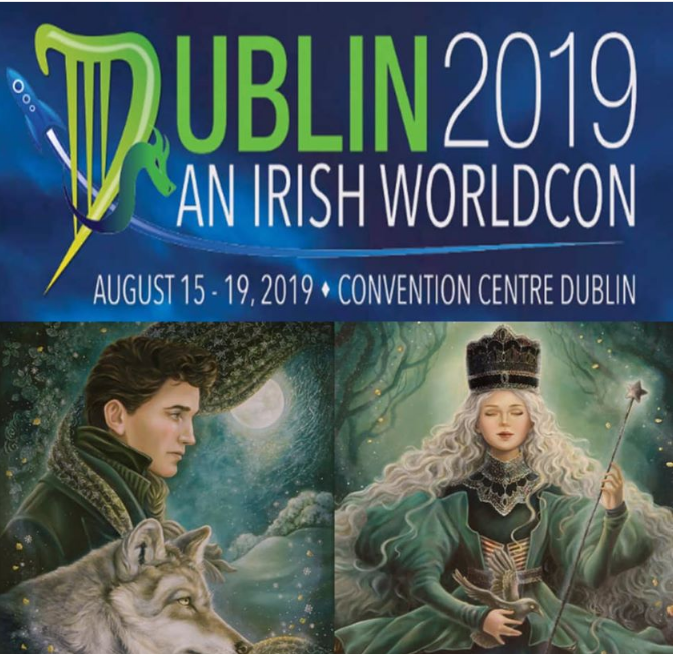 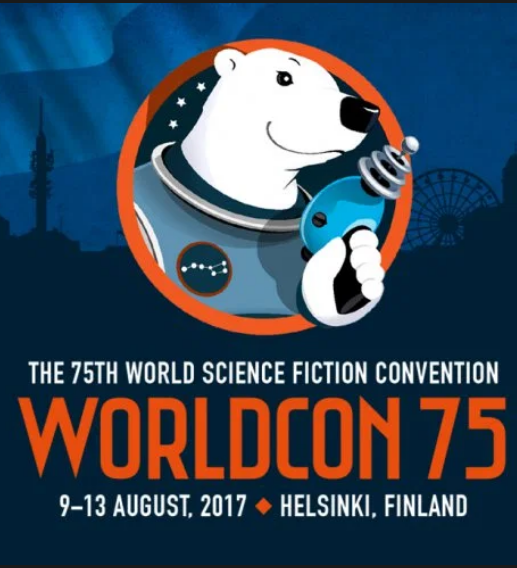 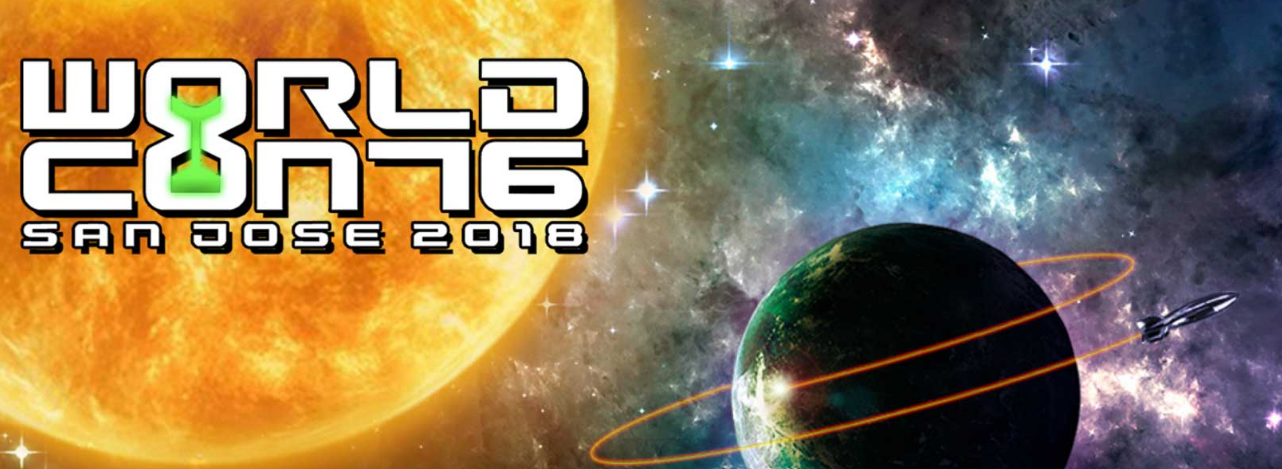 FANOUŠKOVSKÉ PRAKTIKY

RPG hry (v prostředí simulujícím původní narativ)
cosplay hry s důrazem na výpravný kostým, 
filk songs: lidová hudba s motivem telefantasy 
fanzines: časopisy v podobě komunitních/alternativních médií, vytvářené amatérsky
fanart: komiksy, malby, kresby, plakáty, grafika, animace, koláže
fanvids: kombinace zdrojových videí a hudby
fansubs: svépomocně přeložené titulky
fanfiction: literární tvorba odvíjející se od kánonického textu
FANFICTION

literární tvorba fanoušků odvíjející se od kánonického textu 
autor užívá postavy, prostředí nebo jiné části narace, na které má copyright jiný subjekt
rozvíjí, doplňuje, transformuje (copyright)

kánon x alrenativní svět fanfic

popularizace v 1960s díky fandomu Star Trek 
nejvlivnější současný fanfic: 50 Shades of Grey, původně fanfic k Twilight na fanfiction. Net

autorství: převážně ženy – progresivní vliv fandomu – narušení patriarchální ideologie (aktivní: M x pasivní: F)
FANFICTION

žánry podle typu transformace kánonickéhé textu

slash fiction: v kánonu existující postavy stejného pohlaví jsou nově uvedeny do homoerotického vztahu
Star Trek: dvojsmyslné vztahy mezi Spockem a Kirkem značeny K/S (slash)
lesbické vztahy: femslash

cross-over: nový příběh, který kombinuje postavy/prostředí z více fandomů - slash verze: tak, aby vzniknul homoerotický vztah

self-insert: do nové verze zapracuje vlastní postavu